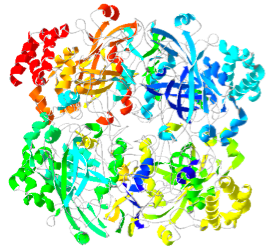 CATALASE
Enzyme Action
012-10969 r1.04
Enzyme Action
Introduction
Each page of this lab that contains the symbol

should be inserted into your journal.  After completing a lab page with the snapshot symbol, tap        (in the upper right hand corner) to insert the page into your journal.
Journals and Snapshots
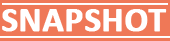 The Snapshot button is used to capture the screen.
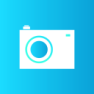 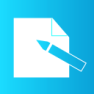 The Journal is where snapshots are stored and viewed.
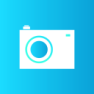 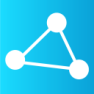 The Share button is used to export or print your journal to turn in your work.
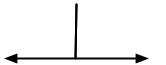 Note: You may want to take a
snapshot of the first page of
this lab as a cover page for 
your Journal.
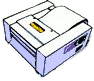 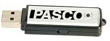 Enzyme Action
Lab Challenge
Does temperature play a role in the functioning of biological enzymes?
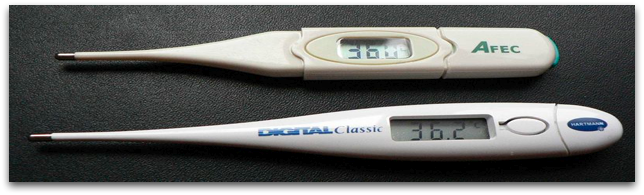 Enzyme Action
Background
Enzymes are naturally occurring proteins found in living cells.
An enzyme is like a small biological machine that grabs a substrate molecule and turns it into a product molecule. The enzyme can do this over and over without getting worn out.
Enzyme Action
Background
Enzymes catalyze (speed up) reactions but are not consumed during these reactions.
Enzymes are substrate-specific and can catalyze just ONE specific reaction. That is, each kind of enzyme acts on just one particular substrate. Think of a lock that accepts just one kind of key.
All enzymes work best at an optimal temperature and pH. If an enzyme is exposed to conditions outside this optimal range it can become ineffective or be destroyed (denatured).
Most enzymes in human cells work best at 37°C and pH 7.0
Enzyme Action
Self-Check
Self-Check
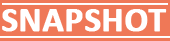 Enzymes convert  _______ into _________.
products : reactants
straw : gold
enzymes: products
money : happiness
substrates : products
This image is a reminder to
tap        to take a snapshot 
of the page after you have 
entered your response.
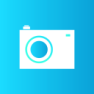 [Speaker Notes: L6 – Text Box
	[The correct choice is…]]
Enzyme Action
Self-Check
Self-Check
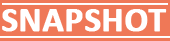 What is the chief function of a biological enzyme?
reduces the temperature of a reaction
speeds up a reaction
increases the temperature of a reaction
slows down a reaction
helps get you into medical school
[Speaker Notes: L6 – Text Box
	[The correct choice is…]]
Enzyme Action
Background
This experiment uses yeast.  
Yeast are small, single celled organisms. These cells contain an enzyme called catalase.
Catalase speeds up the following chemical reaction:
				2H2O2 (1)  --  2H2O (1) + O2 (g)
Hydrogen peroxide (H2O2) is a toxic byproduct made during metabolism in most living cells. Cells have evolved the enzyme catalase to get rid of hydrogen peroxide. Catalase breaks down H2O2 into harmless water (liquid) and oxygen (gas).
Enzyme Action
Self-Check
Self-Check
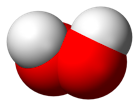 What molecular substrate does the enzyme catalase act upon?
hydrogen peroxide
oxygen
water
sulfur dioxide
air
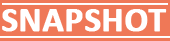 [Speaker Notes: L6 – Text Box
	[The correct choice is…]]
Enzyme Action
Safety
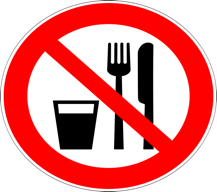 Use all standard laboratory safety procedures.
Do not eat or taste the solutions used in this lab.
Enzyme Action
Materials and Equipment:
Collect all of these materials before beginning the lab.
SPARK Science Learning System
PASPORT Oxygen (O2) Gas Sensor
Sampling bottle (included with gas sensor)
Solution A: Active yeast (Catalase source)
3% Hydrogen Peroxide (H2O2)
2 Test tubes
25mL Graduated cylinder
2 Beakers (500mL)
Electric hot plate
Tongs
Ice (cubes or crushed)
Paper towels
Distilled water
Enzyme Action
Sequencing Challenge
The steps to the left are part of the procedure for this lab activity. They are not in the right order. Determine the correct sequence of the steps, then take a snapshot of this page.
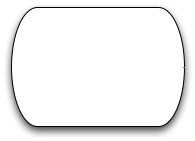 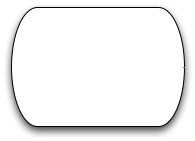 A. Gather all materials needed to perform the activity.
B. Measure a baseline oxygen production when yeast is added to hydrogen peroxide.
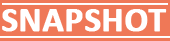 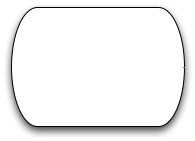 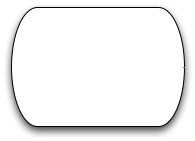 C. Measure the production of oxygen using yeast that has been chilled/heated.
D. Analyze  your data and determine the effect of temperature on the activity of catalase.
[Speaker Notes: L6 – Text Box
	[The correct sequence is…]]
Enzyme Action
Setup: Additional Solutions
Solution A:  Room Temperature Yeast has already been prepared by your teacher. 
Solution B:  Chilled Yeast 
Place 10mL of Solution A (room temperature yeast) into a test tube. Put the test tube into a beaker and pack ice around the test tube.
Chill the test tube for about 10-15 minutes.
Note:  During this time you should also create Solution C (see next page).
Enzyme Action
...Setup: Additional Solutions
Solution C: Boiled Yeast
 Add 200mL of distilled water into a 500mL beaker and place the beaker on a hot plate. Heat the water to a boil.  
 Place 10mL of Solution A (active yeast) into a test tube. Place the test tube in the boiling water.  
 Continue boiling the water/test tube for about 10-15 minutes.
Note: While you're waiting for Solutions B and C to heat/cool, you should begin working on the rest of the lab.
Enzyme Action
Setup:  Room Temperature
Plug the Oxygen Gas Probe cable into the connector at the top of the PASPORT Oxygen (O2) Gas Sensor.
Connect the sensor to your SPARK Science Learning System.
Pour 10ml of 3% H2O2 in the sample bottle (use a graduated cylinder,        then rinse the cylinder).
Add 40ml of distilled water to the bottle.
Enzyme Action
Prediction
Q1: Based on your background reading, what do you expect will happen if some hydrogen peroxide (H2O2) and some active yeast (containing catalase) are place together in a test tube?
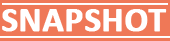 [Speaker Notes: L456 – Text Box
	[If yeast and hydrogen peroxide come in contact with each other I predict that…]]
Enzyme Action
Collect Data:  Room Temperature
Q2:	Describe what you see happening in the sample bottle. What do you think the bubbles are?
Add 10mL of room temperature Solution A (room temperature yeast) into the bottle.
Calibrate the O2 Gas Sensor by pressing the green button on the sensor box.  Wait several seconds until the light inside the green button begins to blink again.  Then, insert the O2 Gas probe loosely into the bottle.
Tap       to begin recording data.
Answer the question on this page and then continue to the next page.
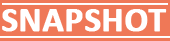 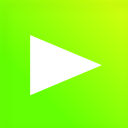 [Speaker Notes: L6 – Text Box
	[I see…]
	[I think the bubbles are…]]
Enzyme Action
After 300s, tap       to stop data collection.

Q3: What is happening to the concentration of O2 over time?
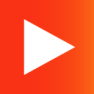 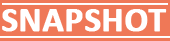 [Speaker Notes: L6 – Text Box
	[The concentration of O2 is…]]
Enzyme Action
Q4: What will happen to the rate of oxygen production with the chilled sample? 
Draw your prediction on the
graph provided.*

*To Draw a Prediction: 
1.	Tap        to open the tool palette.
2.	Tap        then use your finger to draw your prediction.
3.	Tap        when finished.
If you make a mistake,
       tap        to clear your prediction.
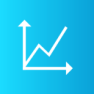 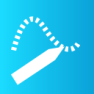 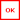 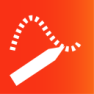 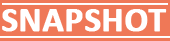 Enzyme Action
Collect Data: Chilled
Remove the probe from the sample bottle used in the previous run.  Thoroughly rinse out the sample bottle with water.
Pour 10mL of 3% H2O2 into the clean sample bottle.
Add 40mL of distilled water to the bottle.
Add 10mL of Solution B: Chilled Yeast to the bottle.
Insert the O2 Gas probe into the bottle (snug but not too tight).
Tap       to begin recording data.

							             Continue to the next page.
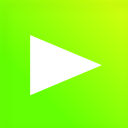 Enzyme Action
After 300s, tap       to stop data collection.

Q5: What is happening to the concentration of O2 over time as compared to the previous sample?
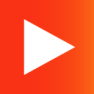 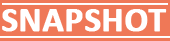 [Speaker Notes: L6 – Text Box
	[The concentration of O2 gas is _______________ compared to the previous sample.]]
Enzyme Action
Q6: What will happen to the rate of oxygen production with the boiled sample? 

Draw your prediction on the 
graph provided.*

*To Draw a Prediction: 
1.	Tap       to open the tool palette.
2.	Tap       then use your finger to draw your prediction.
3.	Tap        when finished.
4.  If you make a mistake, tap                       	     to clear your prediction.
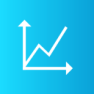 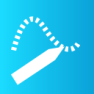 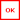 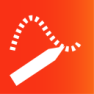 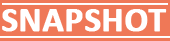 Enzyme Action
Collect Data: Boiled
Remove the probe from the sample bottle used in the previous run.  Thoroughly rinse out the sample bottle with water.
Pour 10mL of 3% H2O2 into the clean sample bottle.
Add 40mL of distilled water to the bottle.
Add 10mL of Solution C: Boiled Yeast to the bottle.
Insert the O2 Gas probe into the bottle (snug but not too tight).
Tap       to begin recording data.
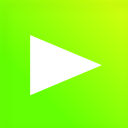 Enzyme Action
After 300s, tap       to stop data collection.

Q7: What effect do you think boiling has on the catalase enzyme? Explain.
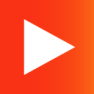 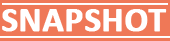 [Speaker Notes: L6 – Text Box
	[I think boiling the enzyme…]]
Enzyme Action
Data Analysis
Determine the change in O2 concentration for all runs, and record the information in the data table on the next page.

* To Find the Difference Between Two Data Points:
Tap       to open the tools palette.  
Tap       and then tap two points on the data run. 
Adjust using both       buttons and then tap       .
Tap       to display the differences.
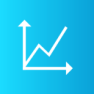 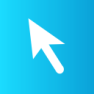 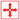 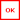 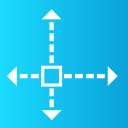 Enzyme Action
Data Analysis
Record the initial, final, and change in O2 concentration for all runs, in the data table to the left.

*To Enter Data into a Table: 
1.	Tap       to open the tool palette.
2.	Tap       then tap a cell in the data table to highlight it in yellow.
3.	Tap       to open the Keyboard screen.
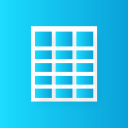 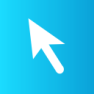 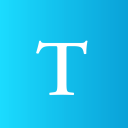 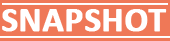 [Speaker Notes: L1245 – Table
	Col 1: [Run: Room Temperature, Chilled, Boiled]
	Col 2: [Initial O2 (%)]
	Col 3: [Final O2 (%)]
	Col 4: [Change in O2 (%)]]
Enzyme Action
Analysis
Describe the effect that chilling the catalase had on the chemical reaction.
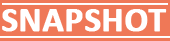 [Speaker Notes: L4 – Text Box
	[Chilling the catalase…]]
Enzyme Action
Analysis
Suppose you saw no change in reaction rate between room temperature and chilled. What would this tell you about the optimal temperature range for catalase?
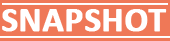 [Speaker Notes: L45 – Text Box
	[The optimal temperature range for catalase…]]
Enzyme Action
Analysis
Describe the effect that boiling the catalase had on the chemical reaction.
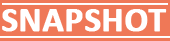 [Speaker Notes: L4 – Text Box
	[The boiled sample…]]
Enzyme Action
Analysis
How can you explain the different results for chilled catalase versus boiled catalase.
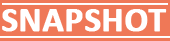 [Speaker Notes: L4 – Text Box
	[In the chilled sample…]
	[In the boiled sample…]
	[These were different because…]]
Enzyme Action
Analysis
How did your predictions about the effect of chilling and boiling the catalase compare with the actual data collected?
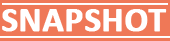 [Speaker Notes: L4 – Text Box
	[My predictions…]]
Enzyme Action
Synthesis
Why are enzymes important in biological systems?
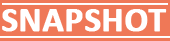 [Speaker Notes: L45 – Text Box
	[Enzymes are important in biological systems because…]]
Enzyme Action
Synthesis
What would happen to cells if enzymes were not present?
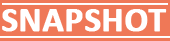 [Speaker Notes: L4 – Text Box
	[If enzymes were not present in cells…]]
Enzyme Action
Synthesis
Many human disorders are caused by malfunctioning enzymes. People that are lactose intolerant typically become ill after eating dairy products that contain the sugar lactose. These people are missing the enzyme lactase in their body.  What do you suppose lactase does?
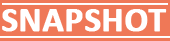 [Speaker Notes: L4 – Text Box
	[Lactase…]]
Enzyme Action
Synthesis
What temperature and pH do you think are optimal for enzymes found in human cells?
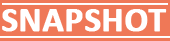 [Speaker Notes: L45 – Text Box
	[The optimal temperature and pH for cells in the human body must be…]]
Enzyme Action
Synthesis
After seeing what happened to the boiled enzyme, and using what you have learned about the optimal temperature range of enzymes, explain why fevers over 105°F are so dangerous in humans.
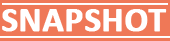 [Speaker Notes: L4 – Text Box
	[Fevers over 105F are so dangerous because…]]
Enzyme Action
Synthesis
Knowing that catalase is found in all human cells (in addition to the yeast cells tested in this lab, and most other living cells), explain why hydrogen peroxide fizzes when you apply it to a cut.
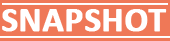 [Speaker Notes: L45 – Text Box
	[Hydrogen peroxide fizzes when it is places on a cut because…]]
Enzyme Action
Multiple Choice
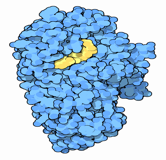 Which of the following is the correct substrate-enzyme relationship?
lactose-catalase
starch-amylase
bile-glutanase
glucose-polymerase
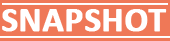 [Speaker Notes: L6 – Text Box
	[The correct choice is…]]
Enzyme Action
Multiple Choice
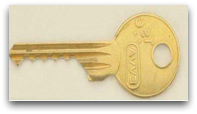 What does the term "enzyme specificity" refer to?
Enzymes are made in a specific part of the cell.
An enzyme can only bind to a specific substrate.
One enzyme can catalyze many different reactions.
Substrates are transported to enzymes along the electron transport chain.
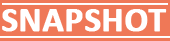 [Speaker Notes: L6 – Text Box
	[The correct choice is…]]
Enzyme Action
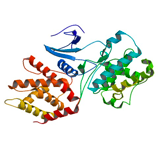 Multiple Choice
Enzymes are what kind of substance?
lipids
carbohydrates
nucleic acids
proteins
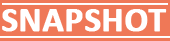 [Speaker Notes: L6 – Text Box
	[The correct choice is…]]
Biology Template
Congratulations!
You have completed the lab.
Please remember to follow your teacher's instructions for cleaning-up and submitting your lab.
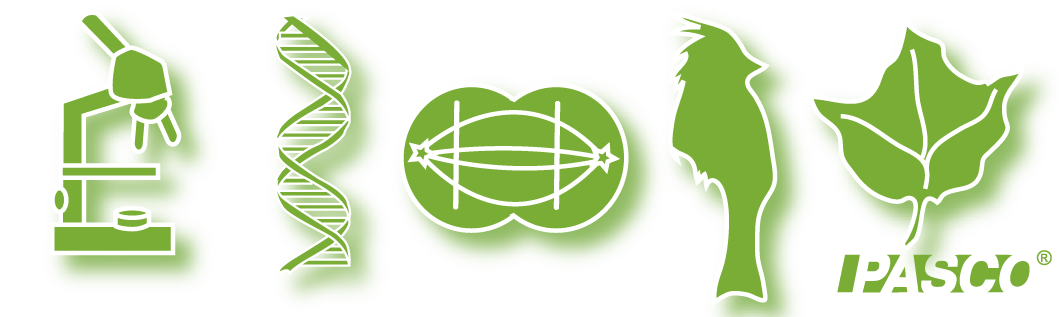 [Speaker Notes: Color scheme (RGB values)
biology 121, 173, 54
chemistry 0 176, 216
physics 0, 102, 204
earth 204, 102, 0
middle 153, 102, 153
elementary 255, 51, 0]
Biology Template
References
Images are taken from PASCO documentation, public domain clip art, or Wikimedia Foundation Commons

http://www.openstockphotography.org/image-licensing/catalase/Catalase-1DGF.png
http://commons.wikimedia.org/wiki/File:Hydrogen-peroxide-3D-vdW.png
http://commons.wikimedia.org/wiki/File:Bumping_key.jpg
http://commons.wikimedia.org/wiki/File:Alpha_Amylase.png
http://commons.wikimedia.org/wiki/File:PBB_Protein_CDK5_image.jpg